製作圖表
「Ctrl+C」複製選項
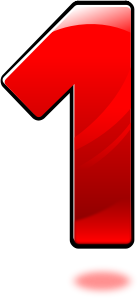 （宜蘭縣版學生資訊課程教材）Chrome OS 版本
點選空白處欄位
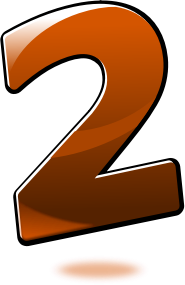 （宜蘭縣版學生資訊課程教材）Chrome OS 版本
「Ctrl+V」貼上選項
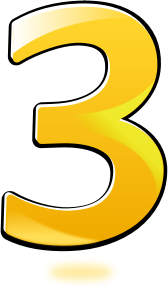 （宜蘭縣版學生資訊課程教材）Chrome OS 版本
「Ctrl+C」複製百分比
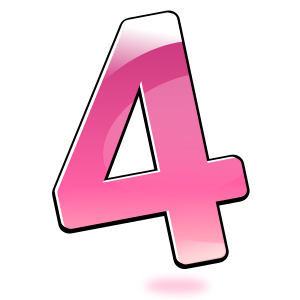 （宜蘭縣版學生資訊課程教材）Chrome OS 版本
點選欄位，「Ctrl+V」貼上百分比
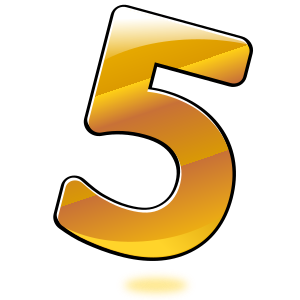 （宜蘭縣版學生資訊課程教材）Chrome OS 版本
選取資料
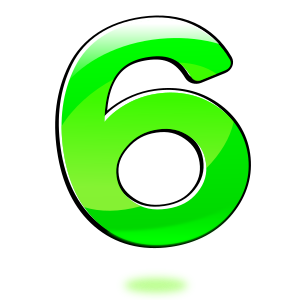 （宜蘭縣版學生資訊課程教材）Chrome OS 版本
點選插入選單下的「圖表」
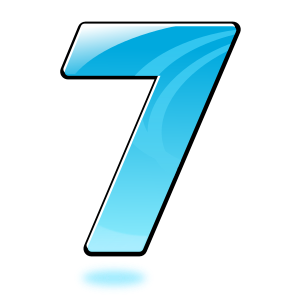 （宜蘭縣版學生資訊課程教材）Chrome OS 版本
點選圓餅圖後，點選「插入」
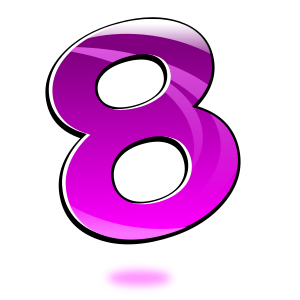 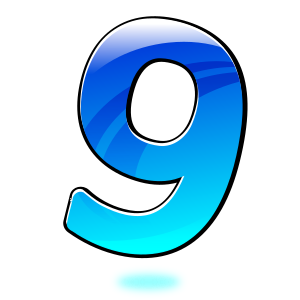 （宜蘭縣版學生資訊課程教材）Chrome OS 版本
完成圖表
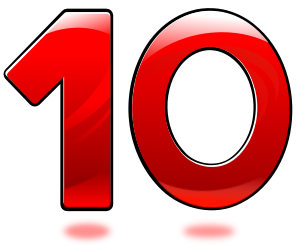 （宜蘭縣版學生資訊課程教材）Chrome OS 版本